Les contraccions de ca i Son
190
El mot ca (reducción de casa) presenta les formes contretes cal, cals, cas i can. 

Quan l’article es pot apostrofar amb el mot següent prenen la forma amb apòstrof: ca l’amic, ca s’Hereu, ca n’Aina, ca n’Amer, etc.

No són correctes formes com *ca’n o *c’an.

La forma Son (provinent de ço d’en) s’apostrofa davant vocal: Son Bonet i Son Fortesa, però So n’Anglada i So n’Eixut

Existeix també la forma combinada amb l’article baleàric, pròpia d’alguns topònims: Sos Sastres, Sos Bessons, etc.

En combinació amb l’article femení es donen les formes ca na i So na, com en ca na Maria o So na Monda.
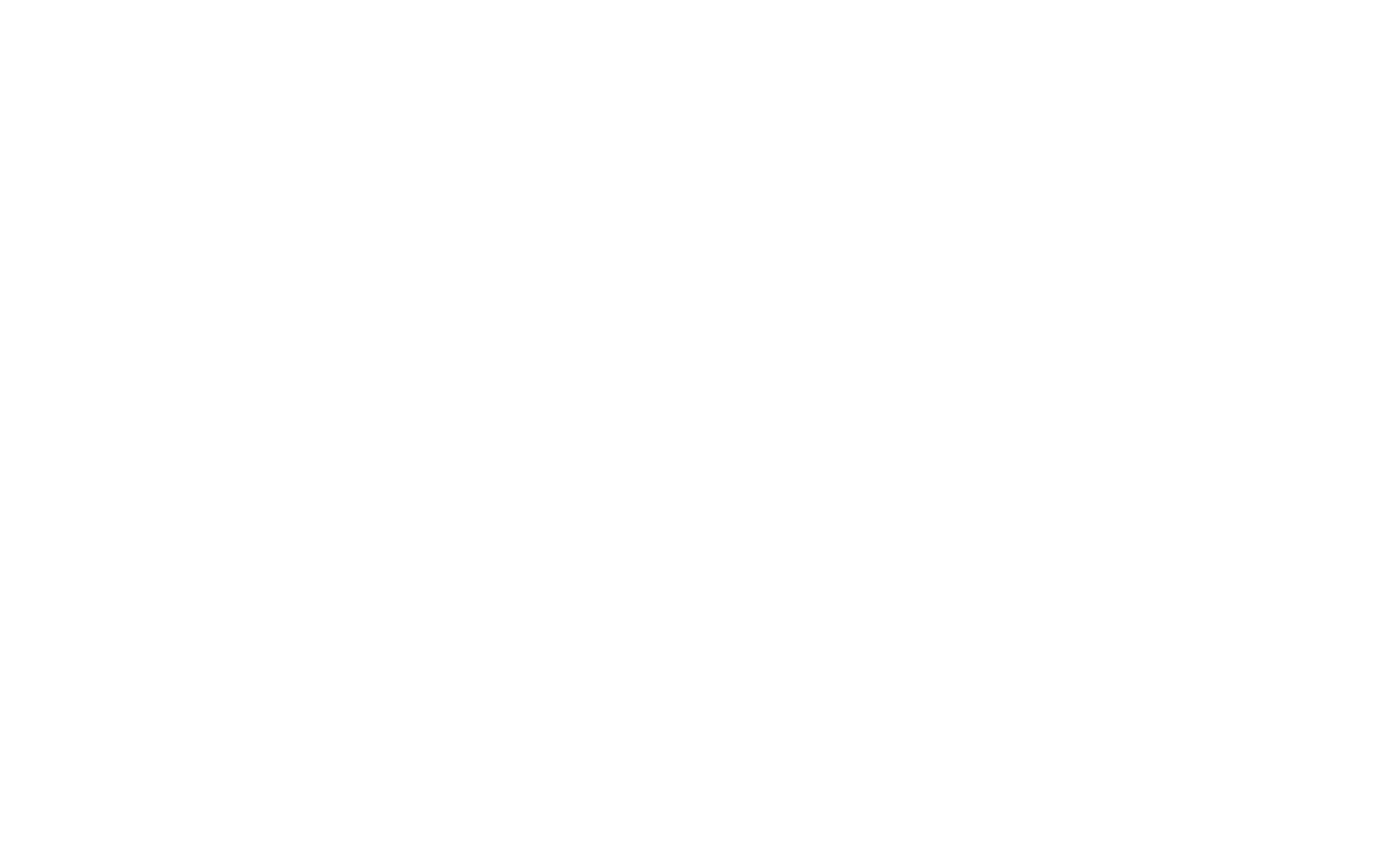